Washington DC’s Climate of Change
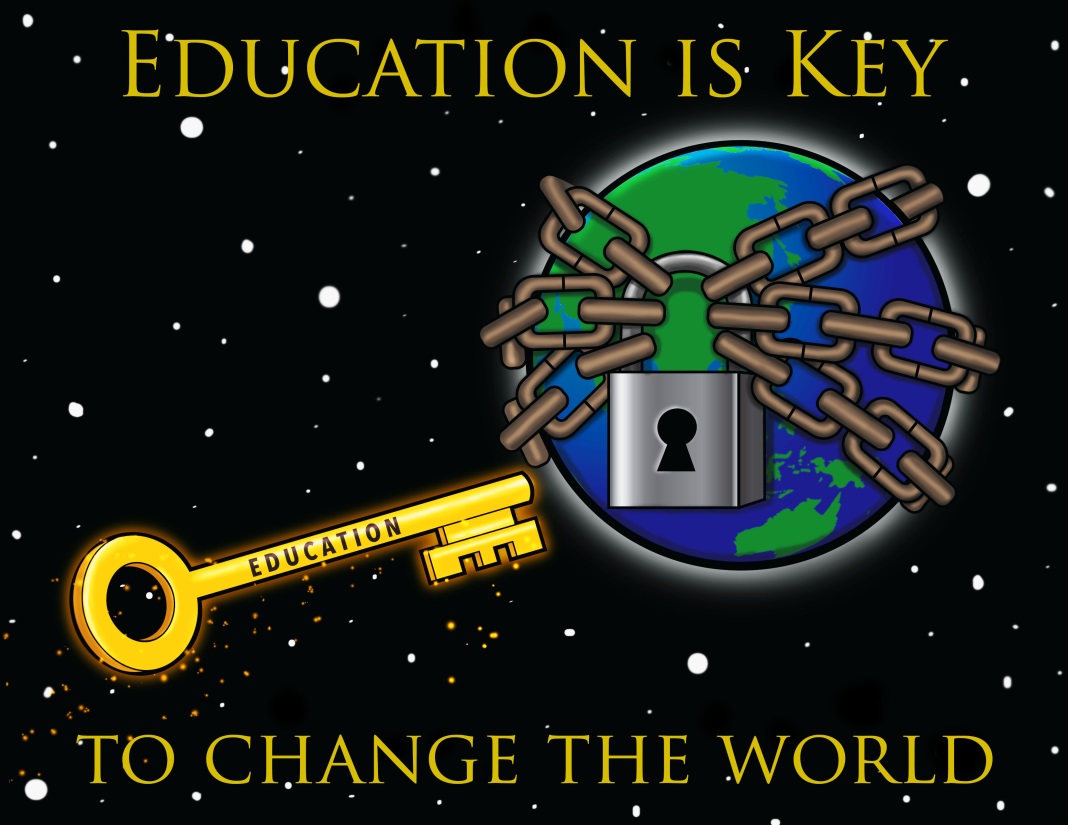 Agenda
Election Impact
The Budget Challenge
HEA Reauthorization
Campus-Based Programs
FAFSA and DRT
Public Service Loan Forgiveness
Legislative Activity
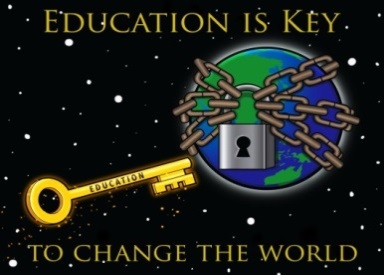 Election 2016
President Donald Trump won the electoral vote, didn’t win popular vote – similar to 2000 election.
	-Trump obtained 304 electoral votes to 	  	 Hillary Clinton’s 227 with 47.5 % of the 		 popular vote.

Congress remained status quo – Republican majorities
	-Reversing expectation
	-House:  Democrats gained six seats
	-Senate:  Democrats gained three seats
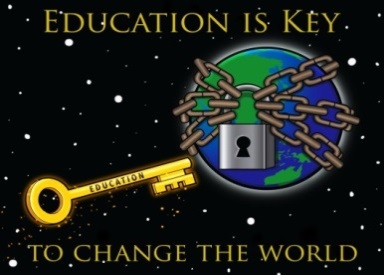 The 115th Congress
House
241 Republicans on 
   January 3, 2017
Now 236 (5 in Administration)
193 Democrats

114th Congress:
    - 247 Republicans
     - 188 Democrats
Senate
52 Republicans
48 Democrats (including Indep.)



114th Congress:
     - 54 Democrats
     - 46 Republicans
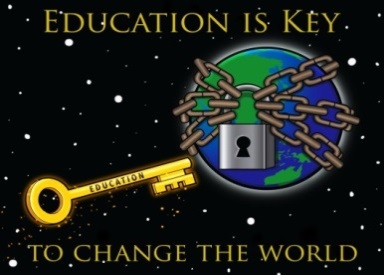 Appointments and Confirmations
Some 4,000 appointments from personal staff, Cabinet Secretaries to sub-cabinet officials.

About 1,200 – 1,400 require Senate confirmation.

Senate HELP Committee will need to confirm about 100 appointments.
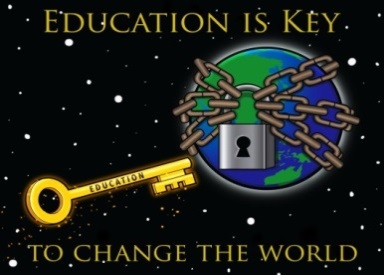 President’s Budget
“Skinny budget” outline released by OMB doesn’t address Perkins or other loan programs.
Calls for a 13 percent cut to ED programs, including eliminating SEOG, cuts to Work-Study.
Transfer of a part of surplus that has built up in the Pell Grant account to the general Treasury.
Cuts to GEARUP and the TRIO college prep programs for low-income students.
Full Budget with details, proposals for all programs, expected mid to late May.
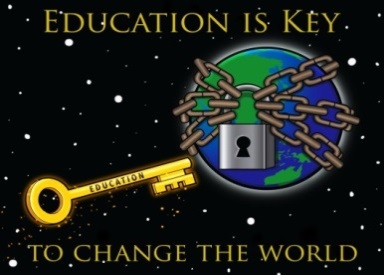 HEA Reauthorization
Process began in 2014, but restarting this year.
Six new Republicans, six new Democrats on Education and the Workforce Committee, new Chairs.
    - Education process for new members ongoing.
Senate HELP Committee has two new members, one  Republican and one Democrat.
Tied up with confirmation hearings, health care
     legislation.
    - Secretary DeVos’ one of most contentious confirmation
        processes; hard feelings from both sides.
     -  Hearings probable for lower ranking appointments at ED – 
        unusual.
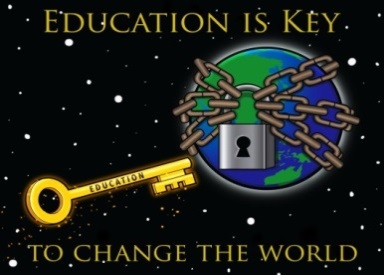 HEA Reauthorization
House planning series of hearings this year; first one held in March in Higher Education Subcommittee.
Perkins strongly supported by one witness from 
    UCLA.
     - Campus-based programs in general supported by another
        witness from a community college.
Other witnesses talked about “simplification” – code for eliminating SEOG and Perkins.
Senate likely to schedule at least a couple of hearings this spring after confirmations are done.
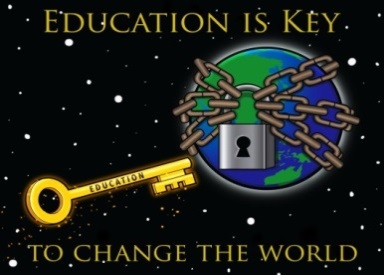 Higher Education Areas Being Reviewed by the Administration and Congress
Fix the FAFSA
Over the years there has been bipartisan support to make substantial modification to the application.  The difficulty will be gaining consensus.
Summer Pell
Another area that has bipartisan support.  This is one item that could be included in the FY2017 final budget, particularly as a result of reported Pell Grant surpluses.
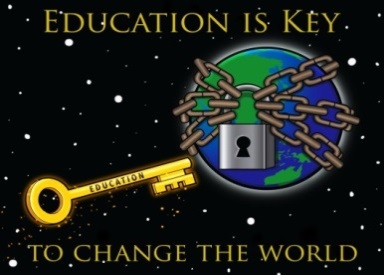 Higher Education Areas Being Reviewed by the Administration and Congress
Accreditation Reform
While there is bipartisan support, getting consensus on “what this means” will be challenging.
Loan Repayment Plan Simplification
Almost certain to be one of the first policies where consensus can be achieved and depending on the plan, might produce budgetary “savings” that would enhance chances of passage in a budget bill.
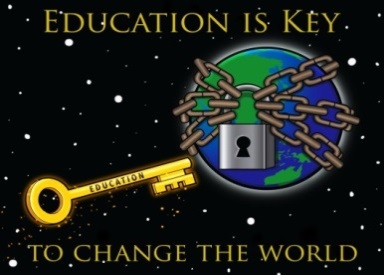 Congressional Views on Perkins
Majority of those with an opinion support Perkins.
     - Includes almost all Democrats and many Republicans on 
       House E & W Committee.  
Senate HELP Chairman Alexander wants to end Perkins
     and SEOG.
     - Democrats strongly support both; most Republicans also
        support them.
Some “think tanks” think one-grant, one-loan is the way to go.  Campuses disagree.
Legislation expected to extend/reauthorize Perkins.
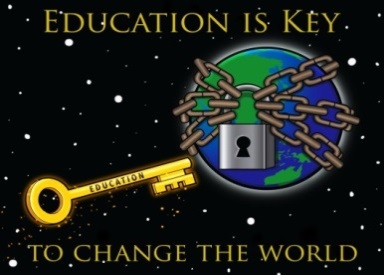 Congress and Perkins
Still much to be decided this year, with reauthorization
    process continuing, new administration getting its people
    in place, controversies galore slowing things down.
COHEAO pushing for action before September 30th.
Working on addressing budget scoring issue – continuing Perkins should not be counted as a cost to the government.
Working on extension/reauthorization/Campus Flex.
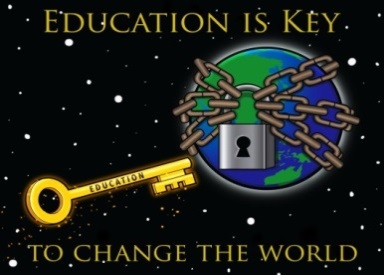 FAFSA and DRT
Data Breach Impacts 100,000
Also Impacts Income-Driven Repayment
Could be October 2017 for Fix
Public Service Loan Forgiveness
Must be enrolled in the correct IDR program with the correct type of loans.
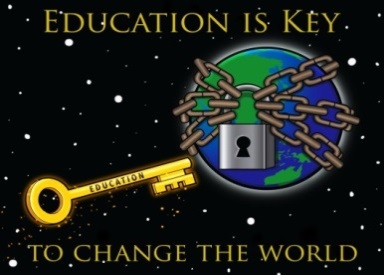 Legislative Activity
Subjects of Recent Bills in House and Senate
Immigration:  HR 2071
Simplification:  HR 2070, HR 2072, HR 2015, S 799, HR 1283, 
    S 749
Pell Grants:  HR 2007, HR 2084, S 900, S 840
Veterans:  S 882, S 844, HR 1956
Institutional Requirement:  S 888, HR 1767
Loan Forgiveness: HR 1937
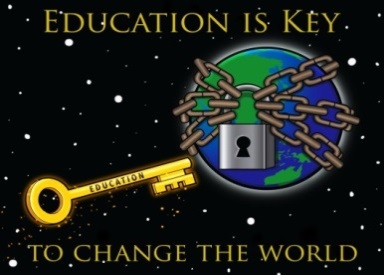